Begin With the Business Model Canvaswww.Strategyzer.com
https://www.youtube.com/watch?v=QoAOzMTLP5s
[Speaker Notes: This is a great tool from Osterwalder’s book “The Business Model Generation”.  Start with #1 in the middle (Value Proposition) and discuss each box with the class.  Use a company you are familiar with, or use an example like Uber from this module.  This gives them another way to conceptualize their plan.]
Business Model Canvas
https://canvanizer.com/choose-canvas
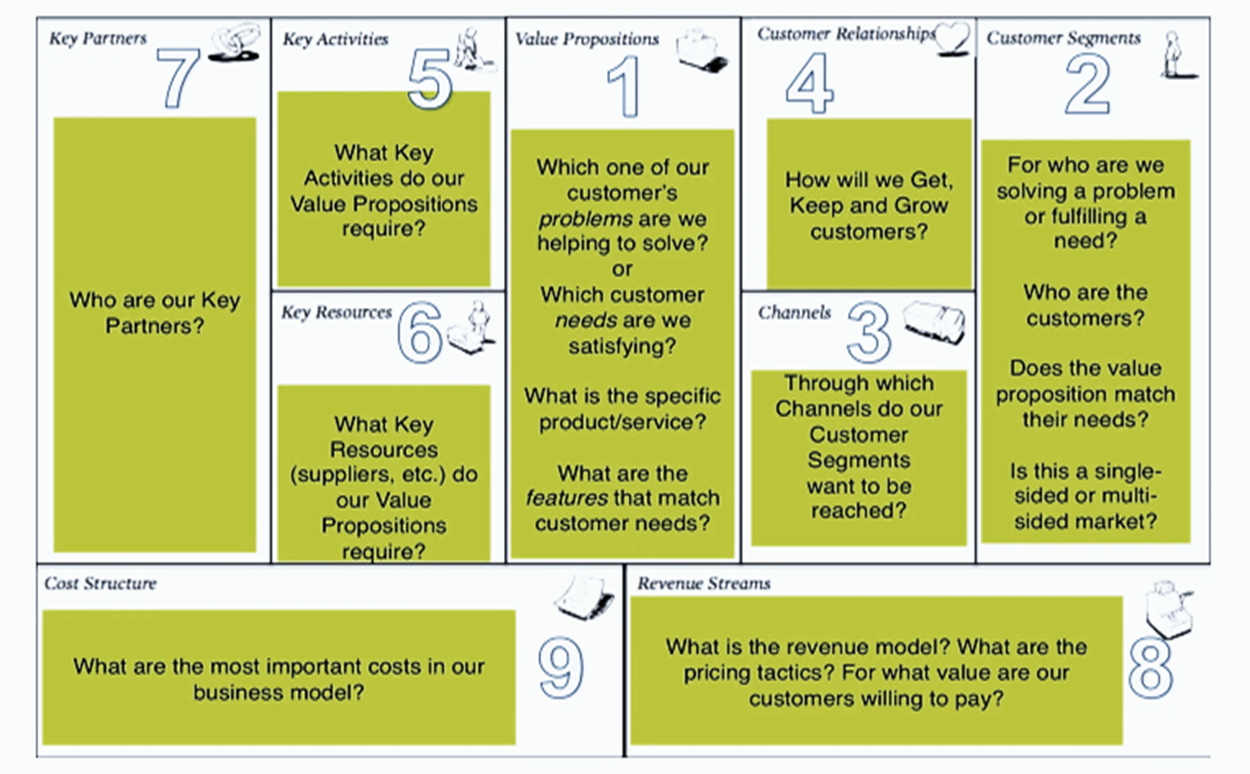 [Speaker Notes: This is a great tool from Osterwalder’s book “The Business Model Generation”.  Start with #1 in the middle (Value Proposition) and discuss each box with the class.  Use a company you are familiar with, or use an example like Uber from this module.  This gives them another way to conceptualize their plan.]